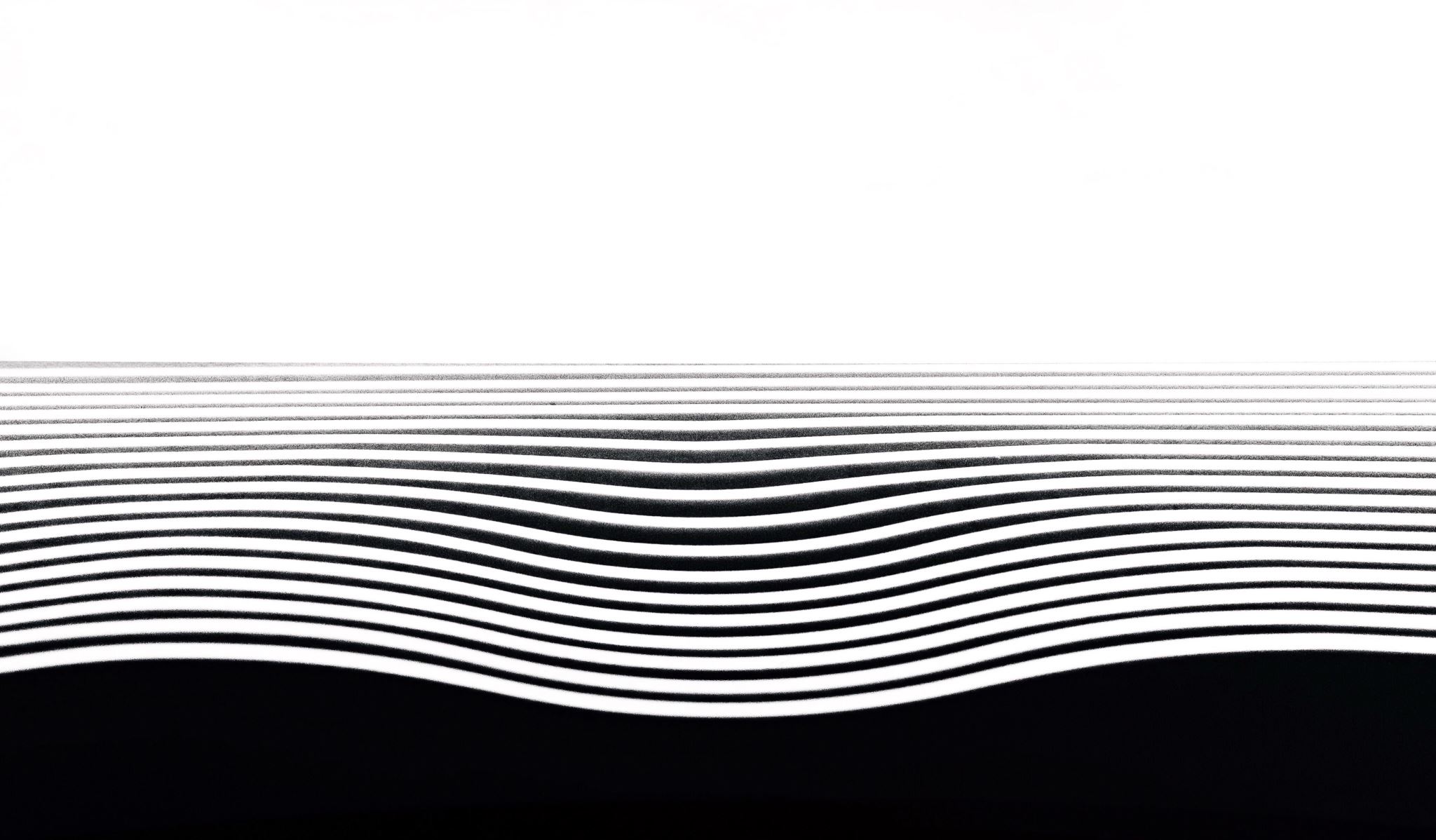 Gradient – steep and gentle slopes
GEOGRAPHY G 9  
© 2021 JOHAN RICH
WHAT THIS IS ABOUT
Land is not always flat; sometimes it slopes higher or lower.
The concept of slope or gradient (they are synonyms) appears in mathematics and in geography.
Contours on a map give us information about the slope
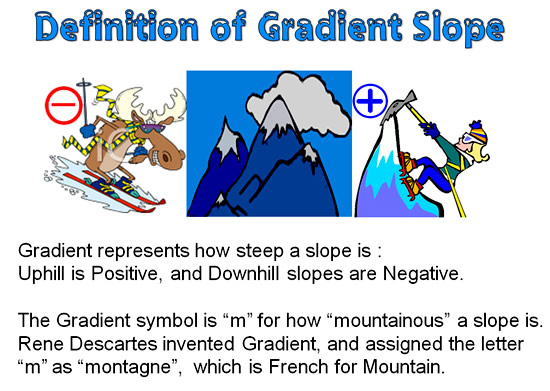 HOW DO CONTOURS SHOW SLOPE?
Contours spaced far apart  means flatter land and gentle slope.
The closer contour lines are to each other the steeper the slope
WHAT IS ELEVATION?
To calculate the elevation we subtract the height of the lower point from the height of the higher point.
For example: A road race starts at a point 900m above sea level and ends at a point 1700 m above sea level. The elevation gain is 1700 – 900 = 800m
CALCULATING GRADIENT
In the diagram alongside C is 2,5 km from A and  D is 5 km from A. Both C and D are 500m  higher than A.
We can see that the average steepness of the climb from A to C is much steeper than  from A to D.
We calculate steepness (or  gradient) by dividing the  rise  in height  (elevation distance) by the  run (horizontal distance).
So the gradient of  AC is  500 /2500 = 1/5 and the gradient of AD is 500/5000= 1/10 which is only half as steep.
D
C
500m
B
< 5km>
A
CHECK YOUR UNDERSTANDING
Let’s go back to our example of the road race in slide 5 where the elevation gain was 800m. If the race was a 4 km race  would the course be steeper or less steep than if the race was a 20km race?
4 km Gradient = ED/HD = 800/4000 = 1/5
20 km Gradient = ED/HD = 800/20000 = 1/25
So the 4km race is 5 times steeper than the 20km race!